パーティション管理とマルチブート   - Linux インストールのために -
理学院 宇宙理学専攻
惑星物理学研究室　修士  2 年
馬場 健聡
目次
マルチブートとは
パーティションとは
ファイルシステム
OS 起動の仕組み
Debian　GNU/Linux
マルチブートとは
二つ以上の OS を使うには
別の OS が入ったハードディスクを追加
ハードディスクを分割して使う
ハードディスクを分割して二つ以上の OS を使う
　ことをマルチブートという.
仮想 OS を使う
Vmware Player
Virtual Box
colinux
Cygwin
マルチブート
一台のパソコンで二つ以上の OS を使う



特に OS 二つ使う時にデュアルブートという
今回は情報実験機にて Windows (先週インストールした)　と Linux(今日インストールする) を使うのでデュアルブート
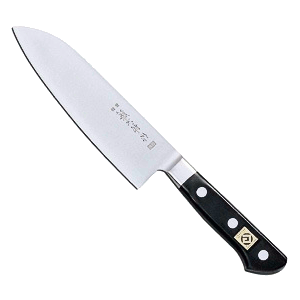 Windows
Linux
ハードディスク
マルチブートするためには
第一段階 : パーティション操作
 OS を入れるパーティションの作成
第二段階 : ファイルシステムの作成
 それぞれの OS にあったパーティションの作成 
　　(パーティションのフォーマット)
第三段階 : OS のインストール, そして起動
パーティションとは
パーティション(partition)とは
１つのハードディスクを幾つかに分けた領域（区画）
パーティションを分ける利点
１つのハードディスクに異なるファイルシステム (後述) を導入できる
複数の OS をインストールできる
ディスクの障害をパーティション内に留められる
復旧もパーティション単位でできる
スワップパーティションを作成できる
MBR
1
２
３
４
ハードディスク・ドライブ
基本パーティション(basic partition)
基本パーティション
一つのドライブ当たり最大で４つまで
４つ以上使いたい場合は拡張パーティションを使う
MBR
1
２
３
４
ハードディスク・ドライブ
拡張パーティション(ebhanced partition)
拡張パーティション
一つのパーティションを更に細かく分割可能
MBR
1
２
論理パーティション　１
論理パーティション　２
３
…
論理パーティション　ｎ
４
ハードディスク・ドライブ
パーティションの種類
用途別のパーティションの呼び名
スワップパーティション 
ハードディスクをメモリとして使う（仮想メモリ）ために使用されるパーティション

ルートパーティション
ルートディレクトリを収めたパーティション
特に OS を起動できる状態のパーティションを
アクティブパーティションと呼ぶ
パーティションの操作
パーティションの操作とはパーティションの作成, 削除, サイズ変更, 種類の変更などのこと
パーティションを作成することを「パーティションを切る」 という
パーティションを操作するには専用のツールが必要　
例； Partition Wizard, cfdisk, PowerX Partition Manager, GNU Parted
一般にパーティションを変更すると過去のデータは読めなくなるので注意が必要！！
マルチブートするための第一段階終了
第一段階 : パーティション操作
 OS を入れるパーティションの作成
第二段階 : ファイルシステムの作成
 それぞれの OS にあったパーティションの作成 
　　(パーティションのフォーマット)
第三段階 : OS のインストール, そして起動
ファイルシステム
ファイルシステム
ハードディスク上のデータをどのように記録・管理するかを定めたもの
OS, 記憶媒体によって読み込めるファイルシステムの種類が異なる
一般にフォーマット（初期化）によって作成
[Speaker Notes: 要調査]
ファイルシステムの種類
OSによって異なるファイルシステム




パーティションやファイルの最大容量、ファイル名の最大文字数などが異なる
Windows  	: FAT16, FAT32, NTFS
   Macintosh	: HFS, HFS+
   Linux        	: Ext3,Ext2, Reiser-FS
   CD-ROM  	: CDFS ISO9660
   DVD, Blu Ray : UDF2.5
例； パーティションの最大容量
　　　Ext3 : 16TB,  FAT16 : 4GB,  NTFS : 2TB
マルチブートするための第二段階終了
第一段階 : パーティション操作
 OS を入れるパーティションの作成
第二段階 : ファイルシステムの作成
 それぞれの OS にあったパーティションの作成 
　　(パーティションのフォーマット)
第三段階 : OS のインストール 
                    そして起動
OS 起動の仕組み
OSを起動するまでの流れ
電源を入れてからOSが起動するまでには様々な働きがある

電源を入れてまず起動するのはBIOS
次は MBR を読み込みブートローダを起動する
ブートローダが起動するパーティションのOSローダを読み込む
OS 起動までの流れ
BIOS が MBR のブートローダを起動
ブートローダが起動するパーティションのOSローダを読み込む
OSローダがOSを起動
BIOS
MBR
ブートローダ
パーティション
OSローダ
起動するOSが入っている
パーティション
OSローダ
MBR(Master Boot Record)
ハードディスクの先頭に置かれている領域
コンピュータ起動時にBIOSによって最初に読み込まれる
このへん
Cylinder 0
Head 0
Sector 1
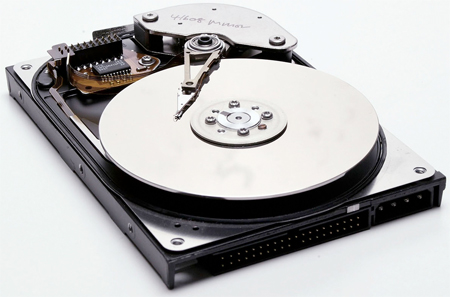 MBR の中身
パーティションテーブル
パーティションの情報を記録したもの
4 パーティション分の情報が書き込める
ブートローダ
どの OS を使うか選択
選択された OSが入っているパーティションの先頭にある OS（カーネル）ローダを読み込み、メモリへ転送する
今回は GRUB というブートローダをインストール
Debian　GNU/Linux
Debian　GNU/Linux
Linux ディストリビューションの一つ
ディストリビューション
Linuxカーネルとその上で動作するソフトウェアのパッケージ
例: Fedora, Vine Linux, MK Linux , etc…

今回は Ver. 5.0 (lenny) をインストールする
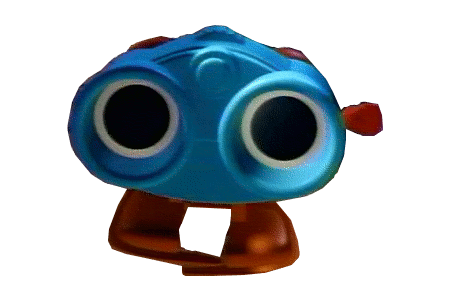 引用 : Lenny の絵 
http://digitizor.com/2009/02/15/debian-gnulinux-5-lenny/
Debian GNU/Linux の特徴
ソフトウェアの入手・書き換え・再配布が無料で可能 (フリーである)
オープンソース
ソースコードが公開されている
ボランティアベースでつくっている
多言語に対応
パッケージ管理システムが強力
今日の作業
Debian GNU/Linux のインストール

このあとすぐ！
参考
武藤健志 著「Debian GNU/Linux 徹底入門」第3版翔泳社２００５年

参考にすべきサイト
IT用語辞典　– e-Words – http://e-words.jp 
Debian ユニバーサルオペレーティングシステムhttp://www.debian.org/
Debian JP Project http://www.debian.or.jp/